ГБОУ ДПО РК «КРЫМСКИЙ РЕСПУБЛИКАНСКИЙ ИНСТИТУТ ПОСТДИПЛОМНОГО ПЕДАГОГИЧЕСКОГО ОБРАЗОВАНИЯ»
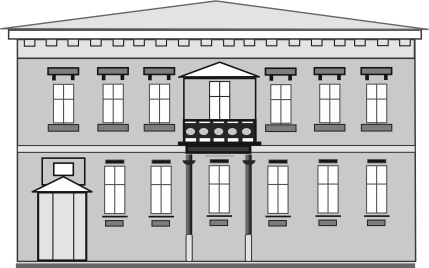 Мониторинг качества дошкольного образования в Республике Крым: проблемы и перспективы.                                                                                         

  Лапшина Татьяна Валерьевна,                        
Заведующий центром развития 
                                                                                                             дошкольного и начального                                 
                                                                                                                             образования
НОРМАТИВНЫЕ ДОКУМЕНТЫ
Приказ Министерства образования, науки и молодежи Республики Крым №1093 от 25.06.2021  «Об утверждении показателей мониторинга оценки качества дошкольного образования в Республике Крым»; 
Приказ Министерства образования, науки и молодежи Республики Крым № 1094 от 25.06.2021 «Об утверждении Порядка по организации и проведению мониторинга оценки качества дошкольного образования в Республике Крым»; 
Приказ Министерства образования, науки и молодежи Республики Крым №1646 от 20.10.2021 «Об утверждении Плана мероприятий («Дорожной карты») по реализации региональных механизмов управления качеством образования в Республике Крым на 2022 год»; 
Приказ Министерства образования, науки и молодежи Республики Крым №2094 от 30.12.2021 «О внесении изменений в приказ Министерства образования науки и молодежи Республики Крым от 25.06.2021 №1095»
Мониторинг оценки качества дошкольного образования проведен по следующим показателям:
- качество образовательных программ дошкольного образования;
- качество документации по образовательной деятельности в ДОО; 
- качество содержания образовательной деятельности в ДОО с учетом реализации образовательных областей ФГОС ДО (познавательное развитие, физическое развитие, речевое развитие, художественно-эстетическое развитие, социально-коммуникативное развитие);
- качество образовательных условий (кадровые условия, развивающая предметно-пространственная среда, психолого-педагогические условия);
- взаимодействие с семьей (участие семьи в образовательной деятельности, удовлетворённость семьи образовательными услугами, индивидуальная поддержка развития детей в семье);
- БЖД, здоровье, качество услуг по присмотру и уходу;
- управление качеством деятельности ДОО (повышение уровня управленческой культуры руководителей ДОО: создание условий для повышения качества образовательного процесса в ДОО, овладение технологией управления качеством работы).
Высокий уровень организации и проведения мониторинга
гг. Красноперекопск, Керчь, Саки, Симферополь, Ялта
Районы: Симферопольский, Джанкойский, Красногвардейский, Первомайский, Сакский, Нижнегорский
Качество образовательных программ дошкольного образования
Данный показатель включает 5 критериев: 
- соответствие реализуемой в ДОО основной образовательной программы дошкольного образования требованиям ФГОС дошкольного образования;
-  отражение в ООП ДО части, формируемой участниками образовательных отношений, реализации регионально компонента и приоритетных направлений деятельности ДОО;
-  отражение в ООП ДО работы с детьми с ОВЗ;
- соблюдение требований к принятию и реализации образовательной программы (оформлению, утверждению и т.д); 
- наличие Рабочей программы воспитания.
Качество образовательных программ дошкольного образования
Качество документации по образовательной деятельности в ДОО
Показатель включает 5 критериев:
- Программа развития и аналитическая справка по итогам учебного года;
- Учебный план;
- Календарный-учебный график;
- Годовой план работы на учебный год;
- Рабочие программы воспитателей и специалистов.
Качество документации по образовательной деятельности в ДОО
Качество содержания образовательной деятельности в ДОУ с учетом реализации О.О. ФГОС ДО
Данный показатель включает критерии по 5 образовательным областям (О.О. Познавательное развитие, О.О. Физическое развитие, О.О. Речевое развитие, О.О. художественно-эстетическое развитие, О.О. Социально-коммуникативное развитие) и подразделен на критерии оценивания данного показателя:
- чек лист по направлению О.О.;
- отражение О.О. в РППС группы (центр, зона);
- УМК сопровождение по реализации О.О.;
- работа по реализации образовательной области вне организованной образовательной деятельности;
- инновационные технологии при реализации образовательной области.
Качество содержания образовательной деятельности в ДОУ с учетом реализации О.О. ФГОС ДО
Качество образовательных условий (кадровые условия, развивающая предметно-пространственная среда, психолого-педагогические условия)
Показатель кадровые условия включает 5 критериев:
- Уровень обеспеченности педагогами и специалистами ДОО, качественный состав (образование в соответствии с занимаемой должностью);
- Курсы повышения квалификации (План и отражение перспективы);
- доля педагогов, имеющих высшую категорию и первую категорию:
- динамика обеспечения оплаты труда педагогическим работникам региональной системы дошкольного образования (в динамике за 3 года); 
- участие и достижения в конкурсном движении (официальный статус)
Качество образовательных условий (кадровые условия, развивающая предметно-пространственная среда, психолого-педагогические условия)
Показатель «Развивающая предметно-пространственная среда» (РППС)
Данный показатель включает 5 критериев:
- алгоритм по РППС; 
- использование помещений ДОУ в образовательном процессе;
- использование территории в образовательном процессе;
- доступность, в том числе для детей с ОВЗ;
- материально-техническое и информационное обеспечение деятельности ДОО.
Качество образовательных условий (кадровые условия, развивающая предметно-пространственная среда, психолого-педагогические условия)
Психолого-педагогические условия
Показатель включает 5 критериев:
- наличие кабинета педагога-психолога;
- условия для работы с участниками образовательных отношений (консультативная, коррекционно-развивающая, просветительская, методическая);
- соответствие документов номенклатуре дел;
- адаптация детей к условиям ДОО;
- чек лист психологический комфорт.
Качество образовательных условий (кадровые условия, развивающая предметно-пространственная среда, психолого-педагогические условия)
Взаимодействие с семьей
Показатель включает 5 критериев:
- вовлечение семей непосредственно в образовательную деятельность; 
- повышение компетентности родителей (законных представителей) в вопросах развития и образования детей;
- обеспечение психолого-психологической поддержки семьи (законных представителей) в вопросах развития и образования детей;
- удовлетворенность семьи образовательными услугами;
- реализация потребности в дополнительных услугах в дошкольном учреждении
Взаимодействие с семьей
БЖД, здоровье, качество услуг по присмотру и уходу
Показатель включает 5 критериев:
- наличие региональной системы льгот по родительской плате за присмотр и уход за детьми;
- доля родителей (законных представителей) детей дошкольного возраста в регионе, имеющих льготы по оплате от общего числа детей, посещающих ДОО;
- предписания надзорных органов и мероприятия по их устранению;
- наличие паспорта безопасности (сроки, согласованность);
- План работы по пропаганде и обучению навыкам здорового образа жизни с участниками образовательных отношений, требованиям охраны труда; Порядок использования инфраструктуры физкультурно-оздоровительной направленности
БЖД, здоровье, качество услуг по присмотру и уходу
Управление качеством деятельности ДОО
Показатель включает 5 критериев:
- процент доступности дошкольного образования для детей: от 2 мес. до 3 лет, зафиксированный (государственной) программой; с 3 до 7 (8) лет, зафиксированный (государственной) программой;
- количество вновь созданных, реорганизованных и ликвидированных мест для детей в дошкольных образовательных организациях;
- кадровый резерв руководящего состава, обучение;
- созданы вариативные формы дошкольного образования для детей от 2 мес. до 7 (8) лет;
- инновационные площадки, имеющие официальный статус.
Управление качеством деятельности ДОО
Общее количество баллов по все показателям
Руководителям органов управления образованияем муниципальных районов и городских округов:
Ознакомиться с представленными материалами по результатам мониторинга оценки качества дошкольного образования.
Организовать обсуждение проблемных зон, первоочередных задач по их преодолению с руководителями образовательных организаций, реализующих образовательные программы дошкольного образования.
Разработать план мероприятий по устранению недостатков, выявленных в результате мониторинга оценки качества дошкольного образования.
Принять меры по формированию кадрового резерва на должность руководителей дошкольных образовательных организаций. 
Активизировать сотрудничество с учреждениями среднего профессионального и высшего профессионального образования по вопросу привлечния педагогических кадров в дошкольные образовательные организации.
Специалистам органов управления образованием и методистам, курирующим дошкольное образование:
Разработать план методической работы по реализации комплекса мер, направленных на устранение выявленных недостатков и выполнение рекомендаций по повышению качества дошкольного образования, указанными в аналитической справке.
Активизировать работу по оказанию методической помощи в повышении качества основных образовательных программ дошкольного образования, качества содержания образовательной деятельности и образовательных условий в ДОО с учетом инновационного социально-ориентированного развития.
Обеспечить внесение изменений в Рабочую программу воспитания в соответствии с Примерной рабочей программой воспитания и Методическими рекомендациями ГБОУ ДПО РК «Крымский республиканский институт постдипломного педагогического образования».
Провести экспертизу Рабочих программ воспитания и обобщенные результаты представить в ГБОУ ДПО РК «Крымский республиканский институт постдипломного педагогического образования» до 20.08.2022г. 
Рассмотреть вопрос о реализации показателей мониторинга качества дошкольного образования с учетом требований нормативно-правовых документов с руководителями и старшими воспитателями образовательных организаций, реализующих программы дошкольного образования.
Обеспечить методическую и консультационную работу по организации наставничества в ДОО.
 Активизировать работу по внедрению инновационных технологий в практику работы ДОО посредством организации и проведения семинаров-практикумов, мастер-классов, педагогических чтений и тиражирования лучших педагогических практик.
Руководителям образовательных организаций, реализующих образовательные программы дошкольного образования:
1. Разработать план мероприятий по устранению недостатков, выявленных в результате мониторинга.
2. Продолжать работу по реализации показателей мониторинга качества дошкольного образования с учетом выявленных недостатков;
3. Работать над поиском эффективных форм, методов и технологий, расширить диапазон инновационных технологий при реализации образовательной программы;
4. Активизировать методическую работу с педагогами, имеющими потенциальные способности для профессионального роста с перспективной на установление квалификационной категории;
5. Мотивировать педагогов ДОО для участия в конкурсных программах с целью совершенствования профессионального мастерства, обмену опытом;
6. Продолжать формировать систему эффективного взаимодействия с семьями воспитанников;  
7. Продолжать работу по устранению нарушений, указанных в предписаниях контрольно-надзорных органов;
8. Закрыть имеющиеся вакансии (педагога-психолога, педагога дополнительного образования, музыкального руководителя, воспитателей, инструктора по физической культуре, учителя-логопеда).